Global estimates of Child Labour: results & trends (2012 - 2016)
International Labour Office (ILO), Geneva, 2016
Introduction
The Sustainable Development Goals include a renewed global commitment to ending child labour. Specifically, target 8.7 of the Sustainable Development Goals calls on the global community to: Take immediate and effective measures to eradicate forced labour, end modern slavery and human trafficking and secure the prohibition and elimination of the worst forms of child labour, including recruitment and use of child soldiers, and by 2025 end child labour in all its forms.
There is a net reduction of 94 million in children in child labour during 2000 to 2016 period, including:
47 million in children in child labour in 2008 - 2012 
16 million in children in child labour in 2012 – 2016
But The challenge of ending child labour by 2025 remains formidable. 
A total of 152 million children – 64 million girls and 88 million boys – are in child labour globally (2016). Nearly half of all those in child labour – 73 million children in absolute terms – are in hazardous work that directly endangers their health, safety, and moral development.
Data sources and methodology
The 81 national data sets from 105 countries were used for the 2016. Data is derived from national household surveys (2012 - the 75 national data sets from 53 countries, 2008 – the 60 data sets from 50 countries).
In terms of geographical coverage, the available data sets cover more than 1,100 million children aged 5-17 years, corresponding to about 70 per cent of the world population of children in that age group. The coverage rate is significantly (53.1 per cent in 2012 and 44.4 per cent in 2008 and). All world regions are covered, and data from OECD countries and China are included for the first time.
The 2016 estimates are based on the extrapolation of data from the surveys following a similar methodology as that used for the 2000, 2004, 2008, and 2012 estimates.
The statistical concepts and definitions used in this report are in accordance with the ICLS resolution.
Percentage and absolute number of children in child labor and hazardous work, 5–17 years age range, 2000 to 2016
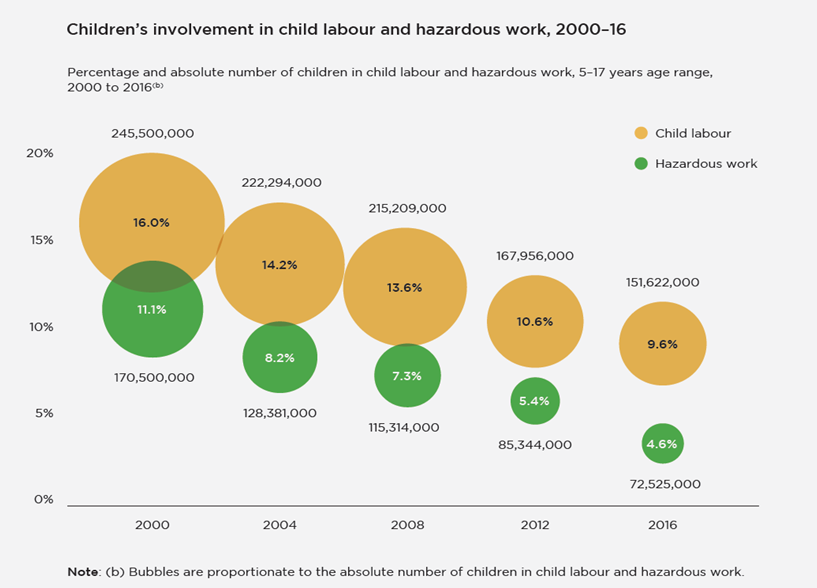 1.2. The regional picture
Number and percentage of children in child labour and hazardous work, by region, 2016
THE AFRICA AND ASIA AND THE PACIFIC REGIONS ARE HOST TO NINE OUT OF EVERY TEN CHILDREN IN CHILD LABOUR.
Africa ranks highest both in the percentage of children in child labour – one-fifth – and the absolute number of children in child labour – 72 million. The Africa region has also been among those most affected by situations of state fragility and crisis,
which in turn heighten the risk of child labour.
Child labour in situations of fragility and crisis
According to UNICEF, an estimated 535 million children (almost one in four children) live in countries affected by conflict or disaster (https://www.unicef.ch/sites/default/ files/ humanitarian-action-report-2017-en.pdf)
Child labour in countries affected by armed conflict
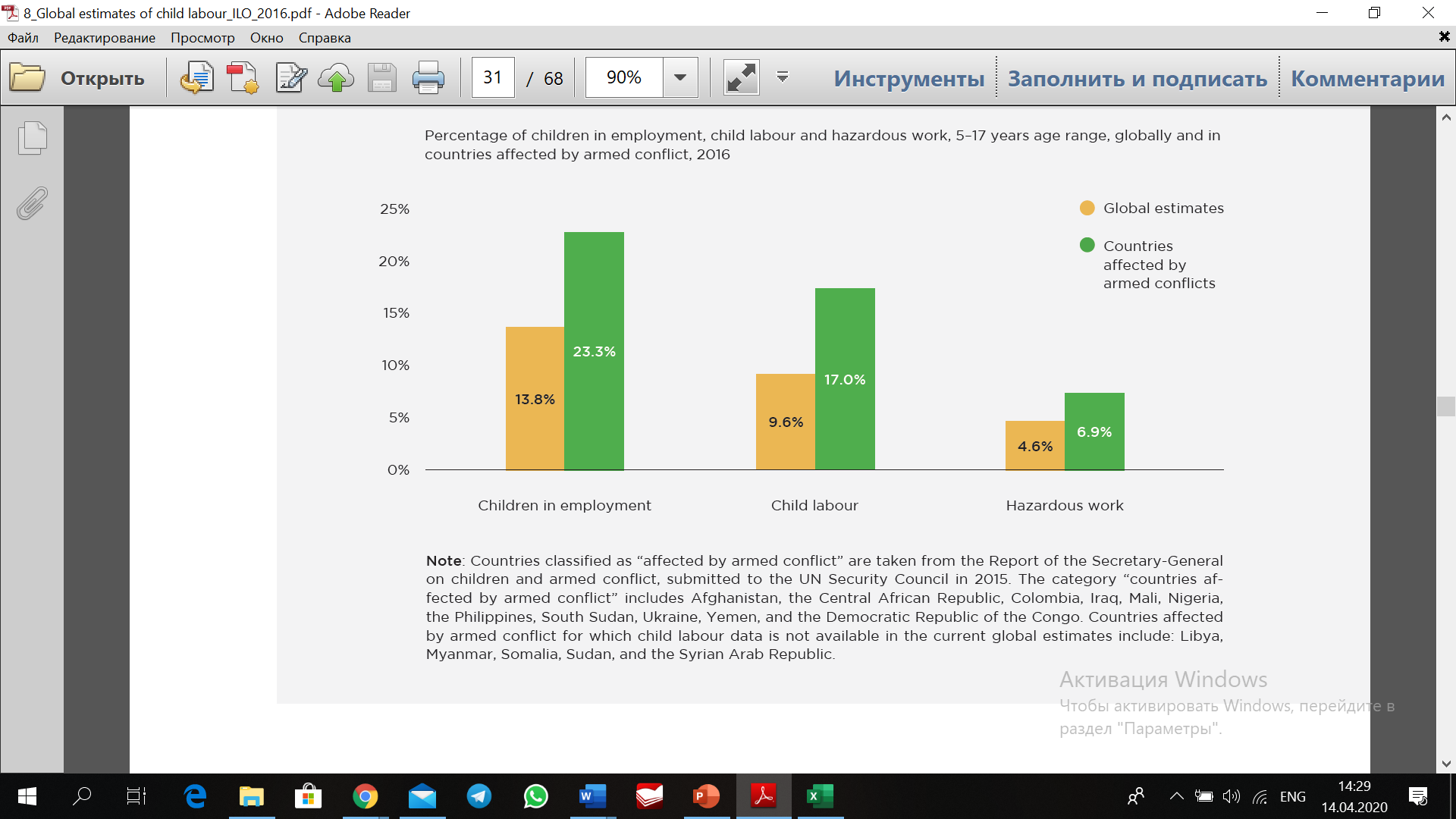 The incidence of child labour in countries affected by armed conflict is 77 per cent higher than the global average, while the incidence of hazardous work is 50 per cent higher in countries affected by armed conflict than in the world as a whole. Syria represents one of the most tragic examples of the link between armed conflict and child labour.
1.3.Child labour and national income
CHILD LABOUR IS MOST PREVALENT IN LOW-INCOME COUNTRIES BUT IT IS BY NO MEANS ONLY A LOW-INCOME COUNTRY PROBLEM. Dividing countries by national income levels offers additional insights into the design and targeting of efforts against child labour moving forward.
1.3.Child labour and national income
The distribution of income within countries is an even more important consideration than national income levels. 
Child labour is much higher among children from poor households although child labour is not limited to poor households. In developing and transition countries, the employment of children is a further reflection of the inability of working-age members of households to generate subsistence. 
Children’s labour in many countries fills the income gap.
1.4. Child labour characteristics: economic sector and work status
Agriculture is the most important sector for child labour by a considerable margin, accounting for 71 per cent of all those in child labour and for 108 million children in absolute terms. Child labour in agriculture relates primarily to subsistence and commercial farming and livestock herding, but the agricultural sector also extends to fishing, forestry, and aquaculture. Most of children’s  agricultural work is unpaid and takes place within the family unit.
1.4. Child labour characteristics: economic sector and work status
FORCED LABOUR OF CHILDREN REQUIRES SPECIAL ATTENTION
According to the Global estimates of modern slavery: Forced labour and forced marriage, there were about 4.3 million children aged below 18 years in forced labour,14 representing 18 per cent of the 24.8 million total forced labour victims worldwide.
The estimates of child victims of forced labour  are very difficult to measure (hidden and illegal nature)
Other forms of child forced labour involve children working with or for their parents who are themselves in forced labour (agricultural work, the parents are in debt bondage with a landowner or a creditor)
1.5 Age profile
CHILDREN AGED 5 TO 11 YEARS FORM THE LARGEST SHARE OF THOSE IN CHILD LABOUR AND ALSO FORM A SUBSTANTIAL SHARE OF THOSE IN HAZARDOUS WORK
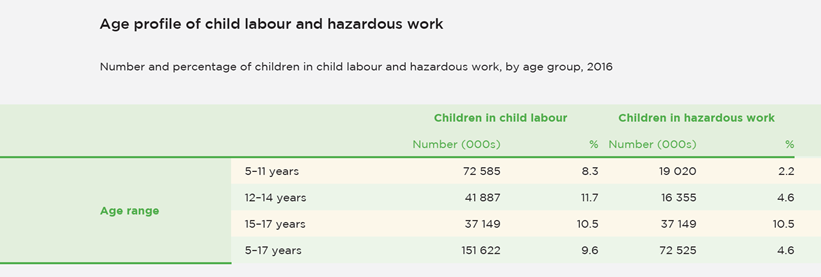 No progress was made over the latest four-year period in reducing the number of 5–11 year-olds in hazardous work (during 2012 to 2016 the number of 5–11 year-olds in child labour fell by less than half a million, or by less than 1 per cent).
1.6 Gender profile
BOYS APPEAR TO FACE A GREATER RISK OF CHILD LABOUR THAN GIRLS, BUT THIS MAY BE IN PART A REFLECTION OF AN UNDER-REPORTING OF WORK PERFORMED BY GIRLS







THERE ARE NOT LARGE DIFFERENCES BETWEEN BOYS AND GIRLS IN TERMS OF THE SECTORAL COMPOSITION OF CHILD LABOUR
     Boys in child labour are very slightly more likely to work in agriculture and industry,      while girls in child labour are slightly more likely to work in services
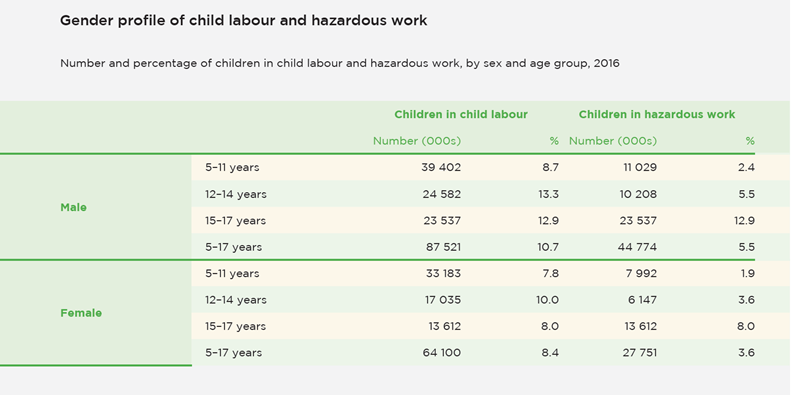 1.7 Involvement in household chores
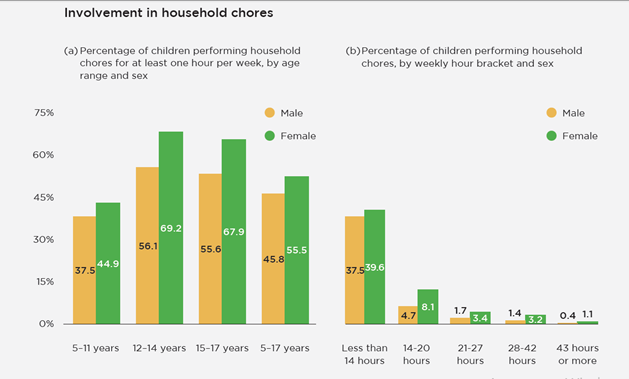 Estimates of children’s involvement in household chores, produced for the first time for the 2016 global estimates of child labour exercise, indicate that responsibility for chores is very common: 800 million children aged 5–17 years spend at least so me time each week performing chores for their households. 
Girls are much more likely than boys to perform household chores at every age range and in every weekly hour bracket, confirming the common assumption that girls must shoulder a greater responsibility for this form of work in most societies.
1.8 Child labour and education
The latest global estimates are also the first to address the relationship between schooling and child labour
The estimates indicate that a very large number of children in child labour are completely deprived of education. For the 5–14 years age group, there are 36 million children in child labour who are out of school, 32 per cent of all those in child labour in this age range.
About 68 per cent of the total for the 5–14 years age group – do in fact attend school. This should not be interpreted as evidence of compatibility between child labour and education, as a growing body of research suggests that these children who are able to attend school are also penalized educationally for their involvement in child labour. 
The time and energy required by work interfere with children’s ability to derive educational benefit from their time in the classroom and to find time outside the classroom for independent study. As a result, children in child labour tend to perform relatively poorly in terms of learning achievement and to lag behind their non-working peers in terms of grade progression.
2. Road forward to 2025
2.1 Building a policy response
Expanding access to free, quality public education
Building and extending social protection systems, including floors
Labour market policies and regulations
2.2 Age, gender, and regional considerations
2.3 Building the knowledge base
Information about the impact of policies and interventions on child labour, of broader global challenges, including climate change, migration, inequality, urbanization and changes in the world of work.
better information on children in the worst forms of child labour other than hazardous work
to ensure the regularity and consistency of data gathering for the purpose of monitoring progress
2.4 International cooperation and partnership
Alliance 8.7 has a key role to play in supporting governments in efforts towards ending child labour by the 2025 target date